HAKKARİ EĞİTİMİNİ GELİŞTİRME VE İZLEME PROJESİ
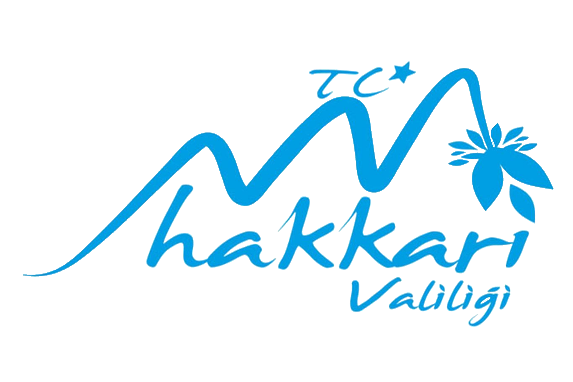 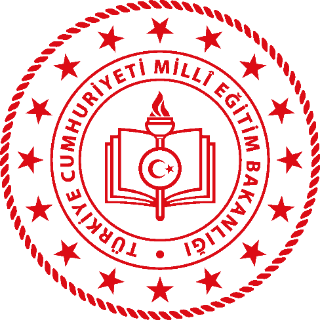 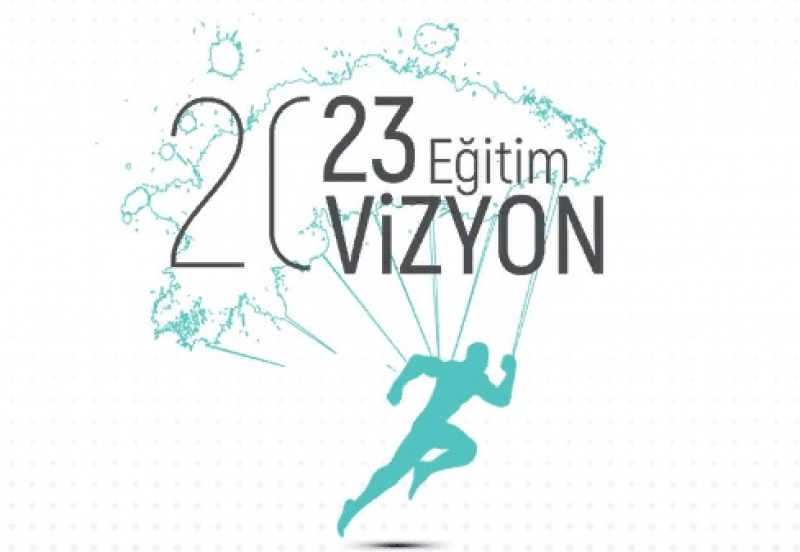 HEGİP
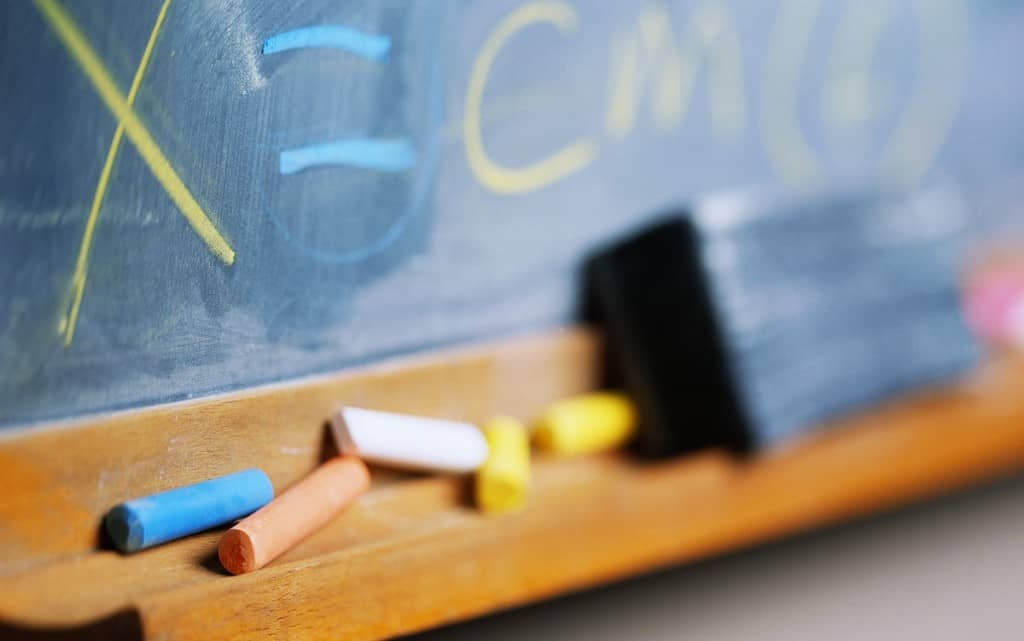 T.C
HAKKARİ VALİLİĞİ
İL MİLLİ EĞİTİM MÜDÜRLÜĞÜ
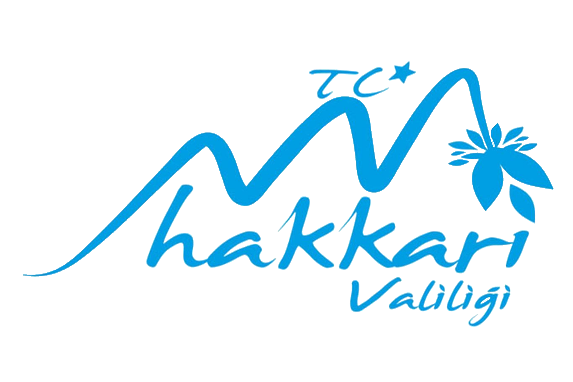 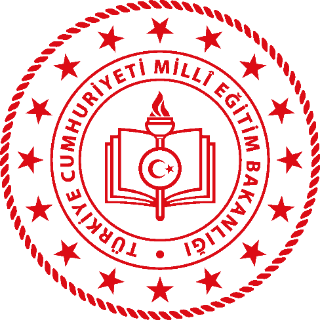 İlimizde eğitimin kalitesini artırmak için yapılacak çalışmaları içermektedir.
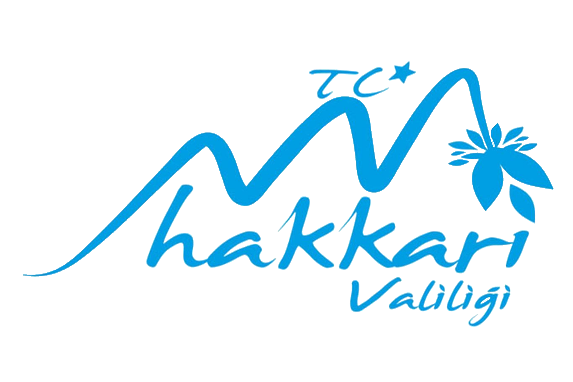 T.C
HAKKARİ VALİLİĞİ
İL MİLLİ EĞİTİM MÜDÜRLÜĞÜ
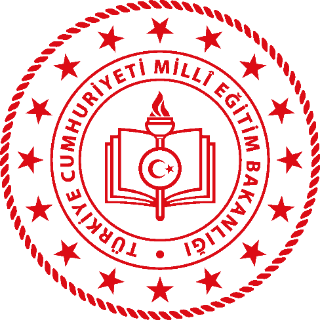 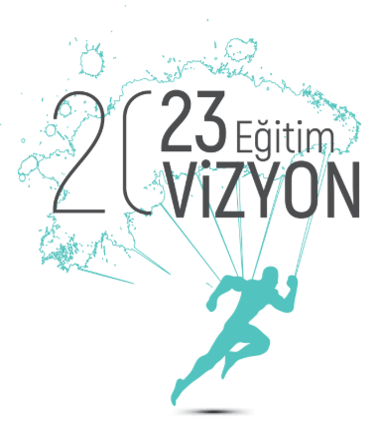 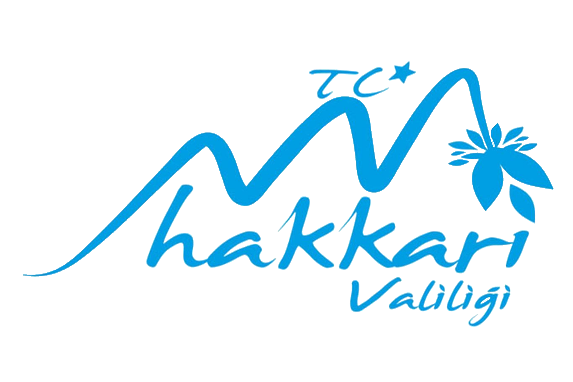 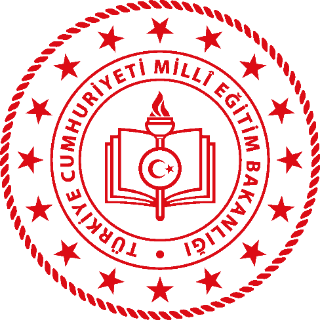 T.C
HAKKARİ VALİLİĞİ
İL MİLLİ EĞİTİM MÜDÜRLÜĞÜ
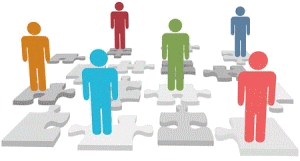 T.C
HAKKARİ VALİLİĞİ
İL MİLLİ EĞİTİM MÜDÜRLÜĞÜ
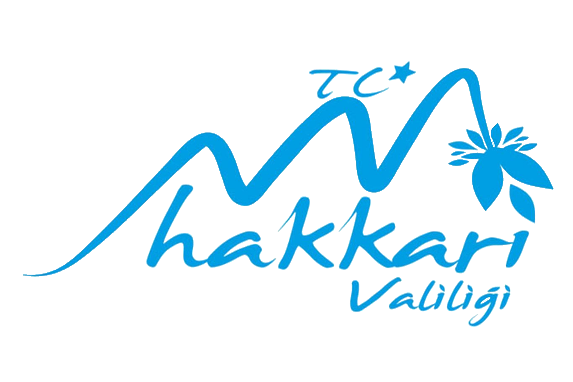 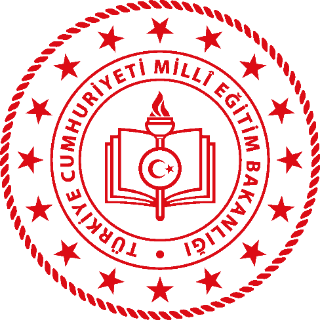 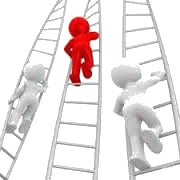 T.C
HAKKARİ VALİLİĞİ
İL MİLLİ EĞİTİM MÜDÜRLÜĞÜ
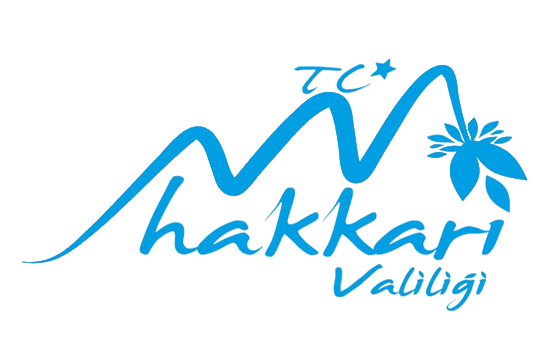 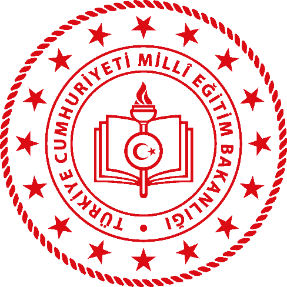 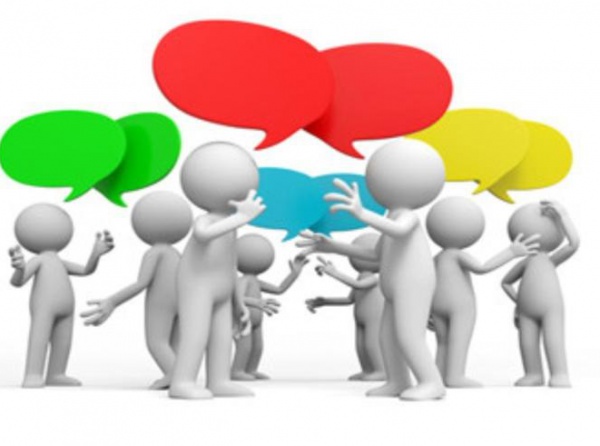 T.C
HAKKARİ VALİLİĞİ
İL MİLLİ EĞİTİM MÜDÜRLÜĞÜ
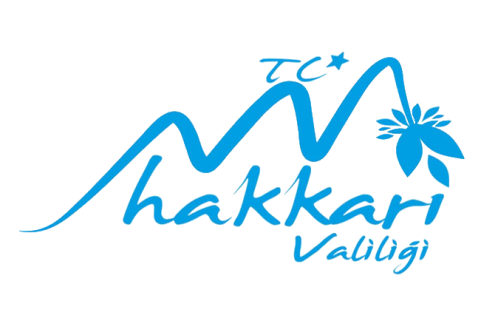 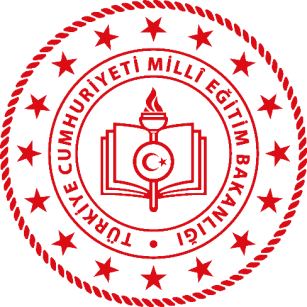 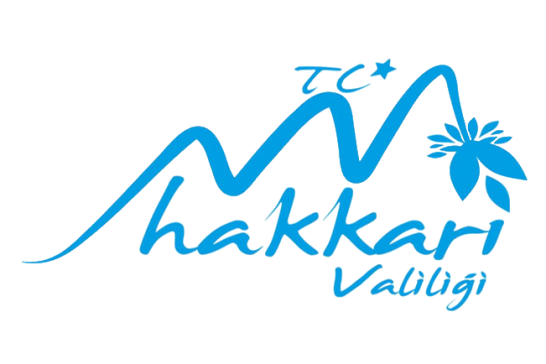 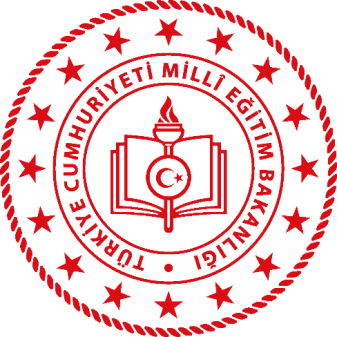 T.C
HAKKARİ VALİLİĞİ
İL MİLLİ EĞİTİM MÜDÜRLÜĞÜ
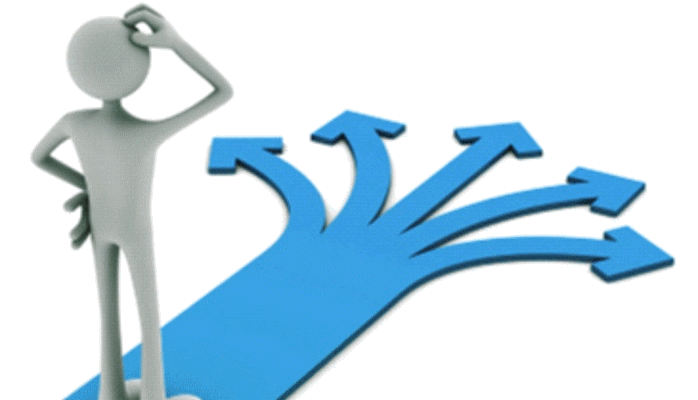 T.C
HAKKARİ VALİLİĞİ
İL MİLLİ EĞİTİM MÜDÜRLÜĞÜ
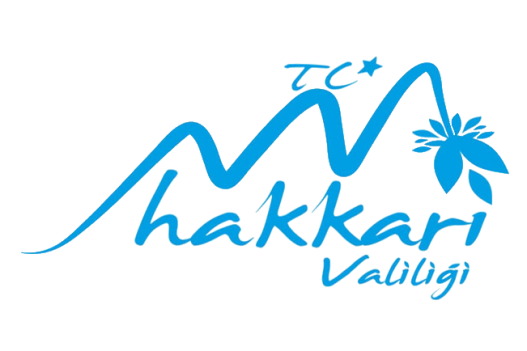 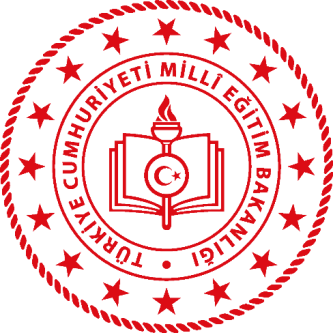 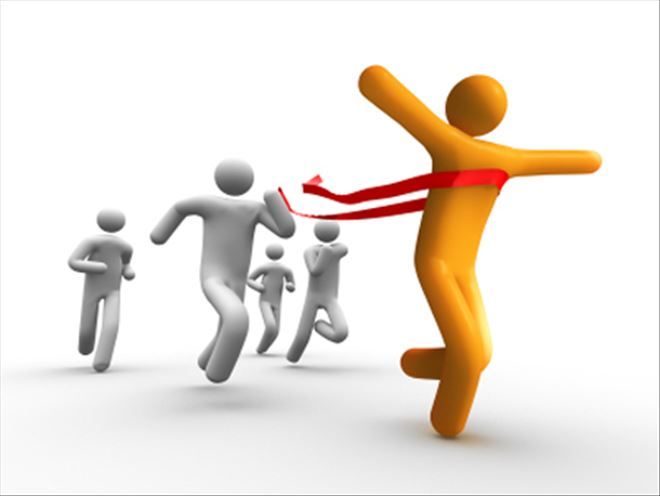 İz Bırakan Yönetici !
  Çağdaş yönetim anlayışı, zorbalık etmeden zorlamaktır.
  Paydaşlarımızı konfor alanlarının dışına çıkaracağız.
  Unutmayın! Cevher baskı altında mücevhere dönüşür.
  Önceliğimiz inanç eksikliğini yenmek!
  KİP Okullarının İlkeleri:
  Sabır, Motivasyon, Teşvik, Ödül, Eğlence, Kararlılık,     
  Vazgeçmeme, Soğuk kanlılık ve birazda eski moda   disiplin
Söylediklerinize dikkat edin; düşüncelere dönüşür…

Düşüncelerinize dikkat edin; duygularınıza dönüşür…

Duygularınıza dikkat edin; davranışlarınıza dönüşür…

Davranışlarınıza dikkat edin; alışkanlıklarınıza dönüşür…

Alışkanlıklarınıza dikkat edin; değerlerinize dönüşür…

Değerlerinize dikkat edin; karakterinize dönüşür…

Karakterinize dikkat edin; kaderinize dönüşür…
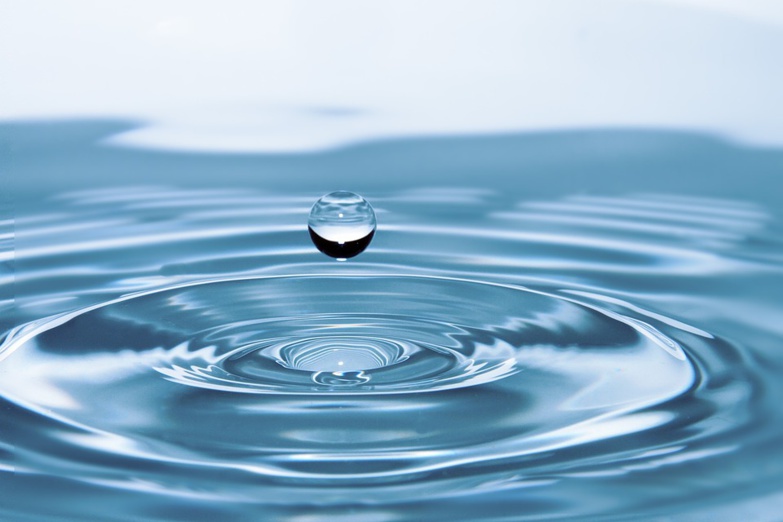 KENDİMİZDEN BAŞLIYORUZ…
T.C
HAKKARİ VALİLİĞİ
İL MİLLİ EĞİTİM MÜDÜRLÜĞÜ
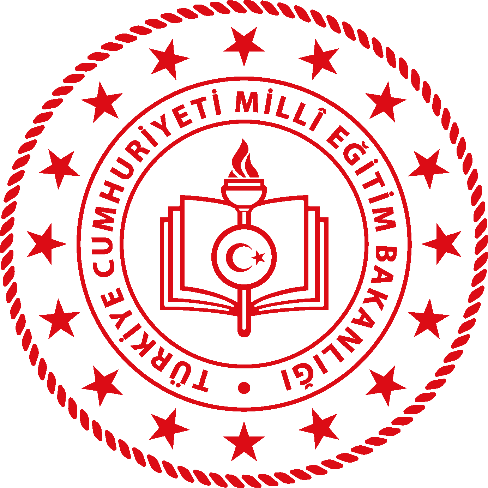 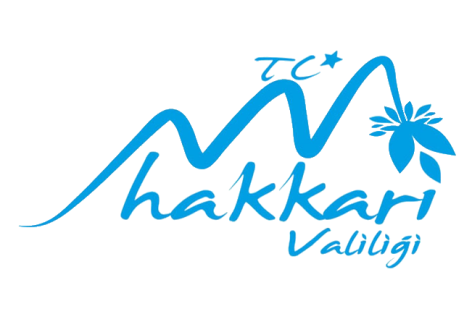 HEGİP 
Uygulama Esasları
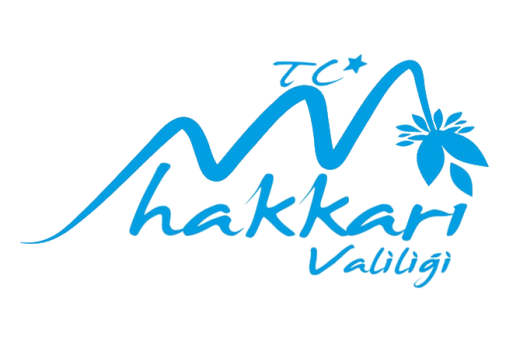 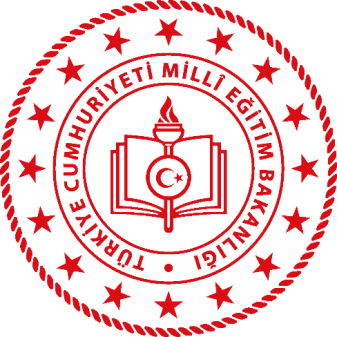 T.C
HAKKARİ VALİLİĞİ
İL MİLLİ EĞİTİM MÜDÜRLÜĞÜ
T.C
HAKKARİ VALİLİĞİ
İL MİLLİ EĞİTİM MÜDÜRLÜĞÜ
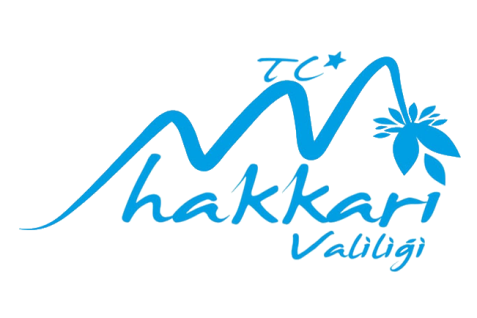 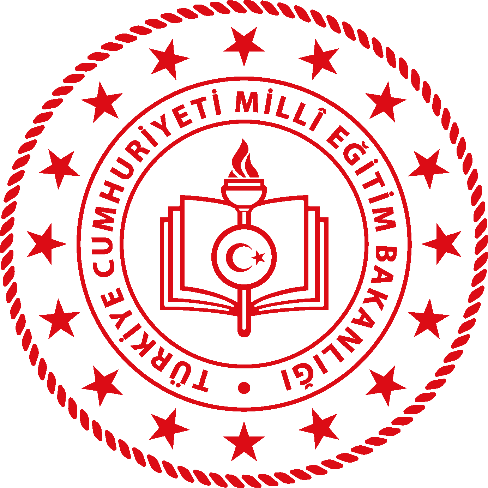 YÖNETİCİLERE YÖNELİK ÇALIŞMALAR
T.C
HAKKARİ VALİLİĞİ
İL MİLLİ EĞİTİM MÜDÜRLÜĞÜ
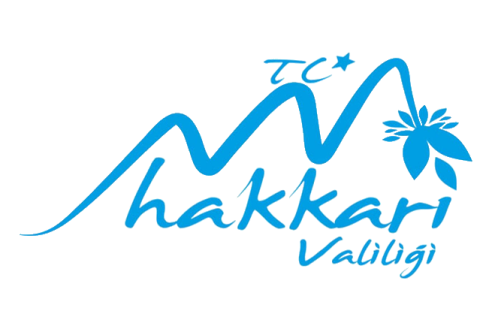 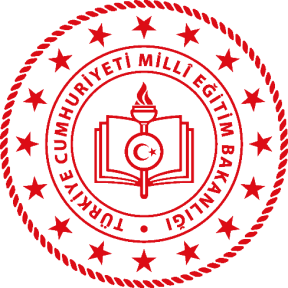 ÖĞRETMENLERE YÖNELİK ÇALIŞMALAR
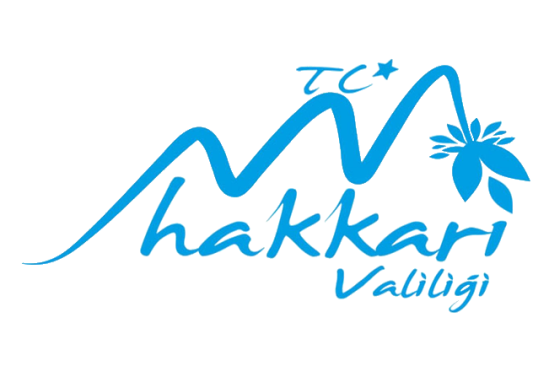 T.C
HAKKARİ VALİLİĞİ
İL MİLLİ EĞİTİM MÜDÜRLÜĞÜ
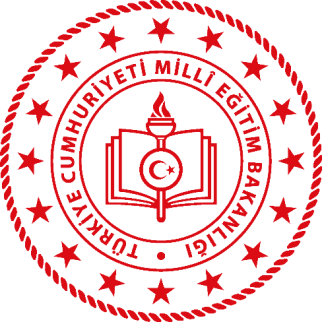 ÇAYINIZI İÇMEYE GELİYORUZ…
8 ve 12. Sınıf Öğrencileri Bazında Her Okulda Yapılması Planlanan Çalışmalar
T.C
HAKKARİ VALİLİĞİ
İL MİLLİ EĞİTİM MÜDÜRLÜĞÜ
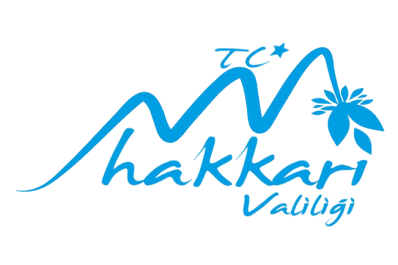 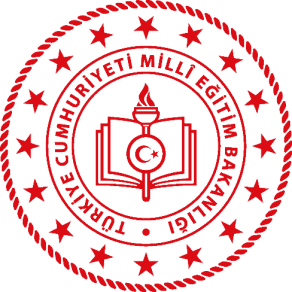 T.C
HAKKARİ VALİLİĞİ
İL MİLLİ EĞİTİM MÜDÜRLÜĞÜ
Değerler Eğitimi ile İlgili Esaslar
Sosyal – Kültürel – Sanatsal ve Sportif Faaliyetlerle İlgili Esaslar
Sosyal – kültürel – sportif faaliyetler düzenlenerek okula aidiyet kazandırmayı hedefliyoruz.
Yetenekli öğrencileri sanat kurslarıyla destekliyoruz.
Yetenekli öğrencilerin keşfedilmesini destekliyoruz.
SAĞLIKLI GELECEK, SPORLA GELECEK PROJESİ
Her Okul;
 Eylem Planını hazırlama (Ek: 1,2)
Değerlendirme Formu ve Hedeflerini belirleme (Ek:3)
İyi örneklerin Paylaşılması 
Yapılan Çalışmaların Aylık  Sunulması (Müdürler Toplantısı) 
HEGİP Dosyasının Hazırlanması
Okul Çalışma Planı